Нужно много учиться, 
чтобы немногое знать.
Шарль Монтескьё
Прямоугольные треугольники.Решение задач.
Преподаватель математики 
Лёзина Е.В.
Цели урока:
Решать задачи на применение свойств прямоугольных треугольников, признаков равенства прямоугольных треугольников.

Воспитывать интерес к предмету.
План урока:
Повторение теоретического материала.
Тестирование.
Устное решение задач по готовому чертежу.
Решение задач.
Задание на самоподготовку.
Итог урока.
Подготовка к решению задач.
Не тот глуп, кто не знает, 
а тот, кто не хочет знать.
Григорий Сковорода

Определение прямоугольного треугольника, его элементы.
Свойства прямоугольного треугольника.
Признаки равенства прямоугольных треугольников.
Почему логические 
доказательства играют
 такую существенную роль
 в геометрии и 
вообще в математике?
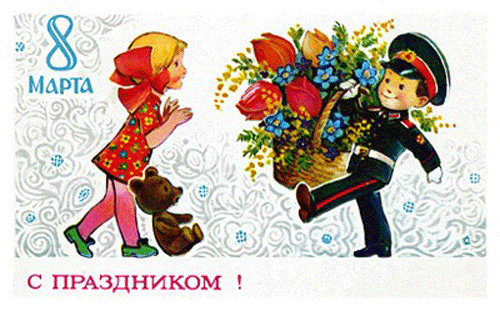 Тестирование.
Я знаю, что ничего не знаю.
Сократ
Устное решение задач.
Геометрия есть искусство 
правильно рассуждать 
по неправильным чертежам.
Д. Пойа
ЗАДАЧИ  ПО  ГОТОВЫМ  ЧЕРТЕЖАМ
Задача 1
Дано:
∆АВС, <С=90°
Найти: 
<А и <В
Задача 2
Дано:
∆MNK, <N=90°
Найти: 
<M и <K
N
С
90°
90°
3α
α
α+24°
α
M
K
А
В
Задача 3
Дано:
∆АВС, <С=90°,
<A=52°,
CK - высота
Найти: 
<1, <2 и <3
Задача 4
Дано:
∆АВС, <B=120°,
BD – высота, BD=13 см
Найти: АВ
С
В
1
2
13
3
А
B
С
K
А
D
Задача 1
Задача 1
Дано:
∆АВС, <С=90°
Найти: 
<А и <В
Дано:
∆АВС, <С=90°
Найти: 
<А и <В
С
С
90°
90°
α+24°
α+24°
α
α
А
А
В
В
ЗАДАЧИ  ПО  ГОТОВЫМ  ЧЕРТЕЖАМ
Задача 1
Дано:
∆АВС, <С=90°
Найти: 
<А и <В
Задача 2
Дано:
∆MNK, <N=90°
Найти: 
<M и <K
N
С
90°
90°
3α
α
α+24°
α
M
K
А
В
Задача 3
Дано:
∆АВС, <С=90°,
<A=52°,
CK - высота
Найти: 
<1, <2 и <3
Задача 4
Дано:
∆АВС, <B=120°,
BD – высота, BD=13 см
Найти: АВ
С
В
1
2
13
3
А
B
С
K
А
D
Задача 2
Дано:
∆MNK, <N=90°
Найти: 
<M и <K
N
90°
90°
α
3α
α
3α
M
K
M
K
ЗАДАЧИ  ПО  ГОТОВЫМ  ЧЕРТЕЖАМ
Задача 1
Дано:
∆АВС, <С=90°
Найти: 
<А и <В
Задача 2
Дано:
∆MNK, <N=90°
Найти: 
<M и <K
N
С
90°
90°
3α
α
α+24°
α
M
K
А
В
Задача 3
Дано:
∆АВС, <С=90°,
<A=52°,
CK - высота
Найти: 
<1, <2 и <3
Задача 4
Дано:
∆АВС, <B=120°,
BD – высота, BD=13 см
Найти: АВ
С
В
1
2
13
3
А
B
С
K
А
D
Задача 3
Дано:
∆АВС, <С=90°,
<А=52°,
СК - высота
Найти: 
<1, <2 и <3
С
1
2
3
А
В
К
ЗАДАЧИ  ПО  ГОТОВЫМ  ЧЕРТЕЖАМ
Задача 1
Дано:
∆АВС, <С=90°
Найти: 
<А и <В
Задача 2
Дано:
∆MNK, <N=90°
Найти: 
<M и <K
N
С
90°
90°
3α
α
α+24°
α
M
K
А
В
Задача 3
Дано:
∆АВС, <С=90°,
<A=52°,
CK - высота
Найти: 
<1, <2 и <3
Задача 4
Дано:
∆АВС, <B=120°,
BD – высота, BD=13 см
Найти: АВ
С
В
1
2
13
3
А
B
С
K
А
D
Задача 4
Дано:
∆АВС, <В=120°,
BD – высота, BD=13 см
Найти: АВ
В
13
А
С
D
Решение задач.
Нет ничего дороже для человека того, 
чтобы хорошо мыслить.
Л.Н.Толстой
Задача 1
B
Высоты ∆ АВС, проведенные из вершины А и С, пересекаются в точке М. Найти <АМС, если <А=70° ;<С=80°
A1
C1
M
C
A
1
2
Задача 2
Доказать:
Если в прямоугольном треугольнике угол - 30 °, то катет, лежащий против него…
Задача 3
С помощью циркуля и линейки разделить прямой угол на три равные части.
Задача 4
В равностороннем треугольнике проведены две медианы.
Найти острый угол между ними.
Задача 5
В прямоугольном треугольнике один из острых углов равен 2/3 прямого, а суммы гипотенузы и меньшего катета – 18 см. Найти гипотенузу.
Задание на самоподготовку.
Повторить пункт 34, 35
Решить задачи №260, 261
СПАСИБО
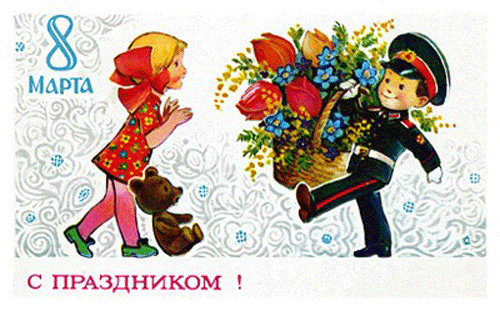